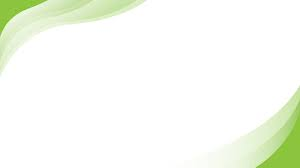 Staying Away From Temptation
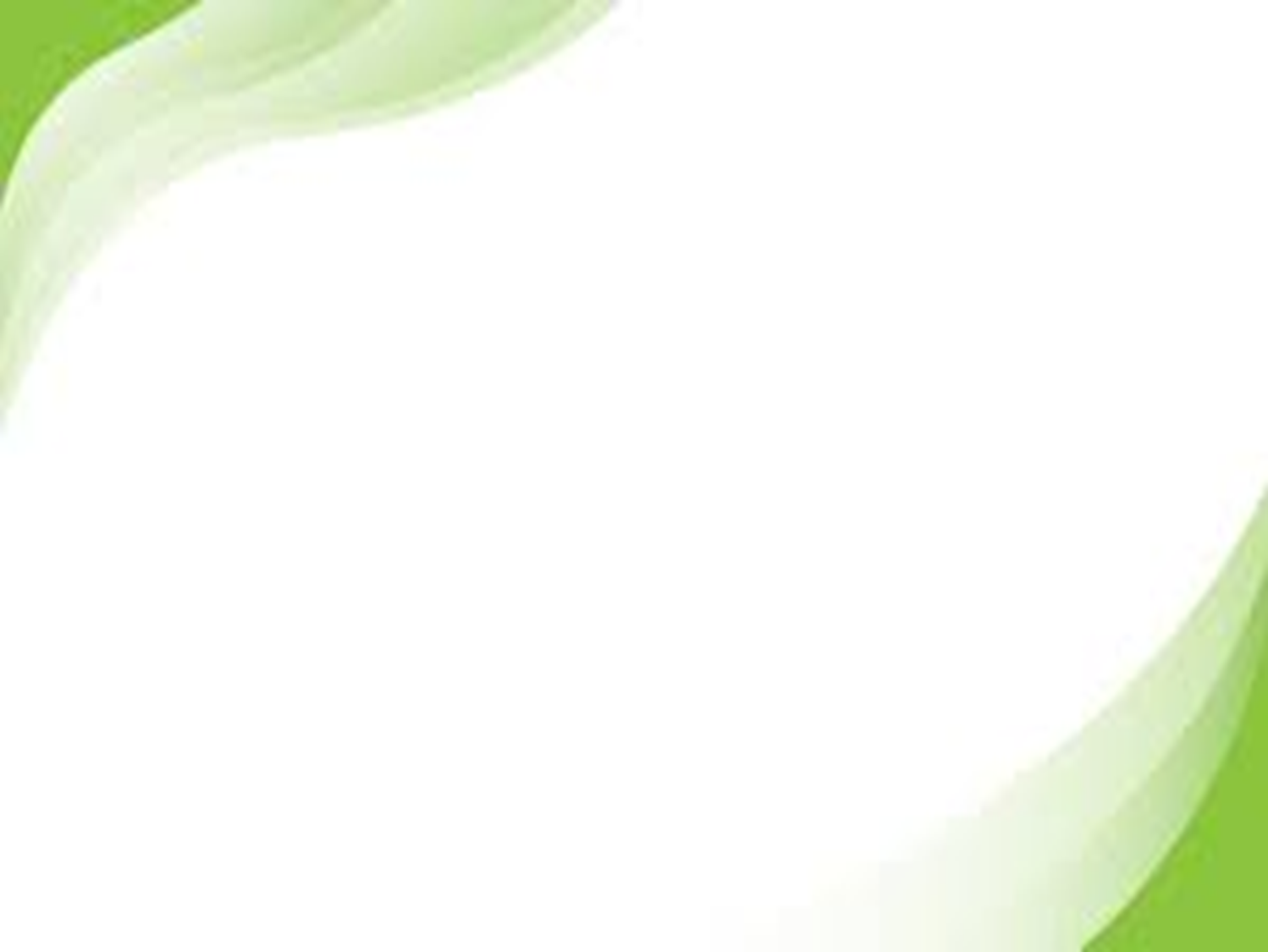 Denying Yourself
Luke 9:23 deny himself 
Matthew 5:3 blessed are the poor in spirit 
1 Peter 5:6 humble yourself
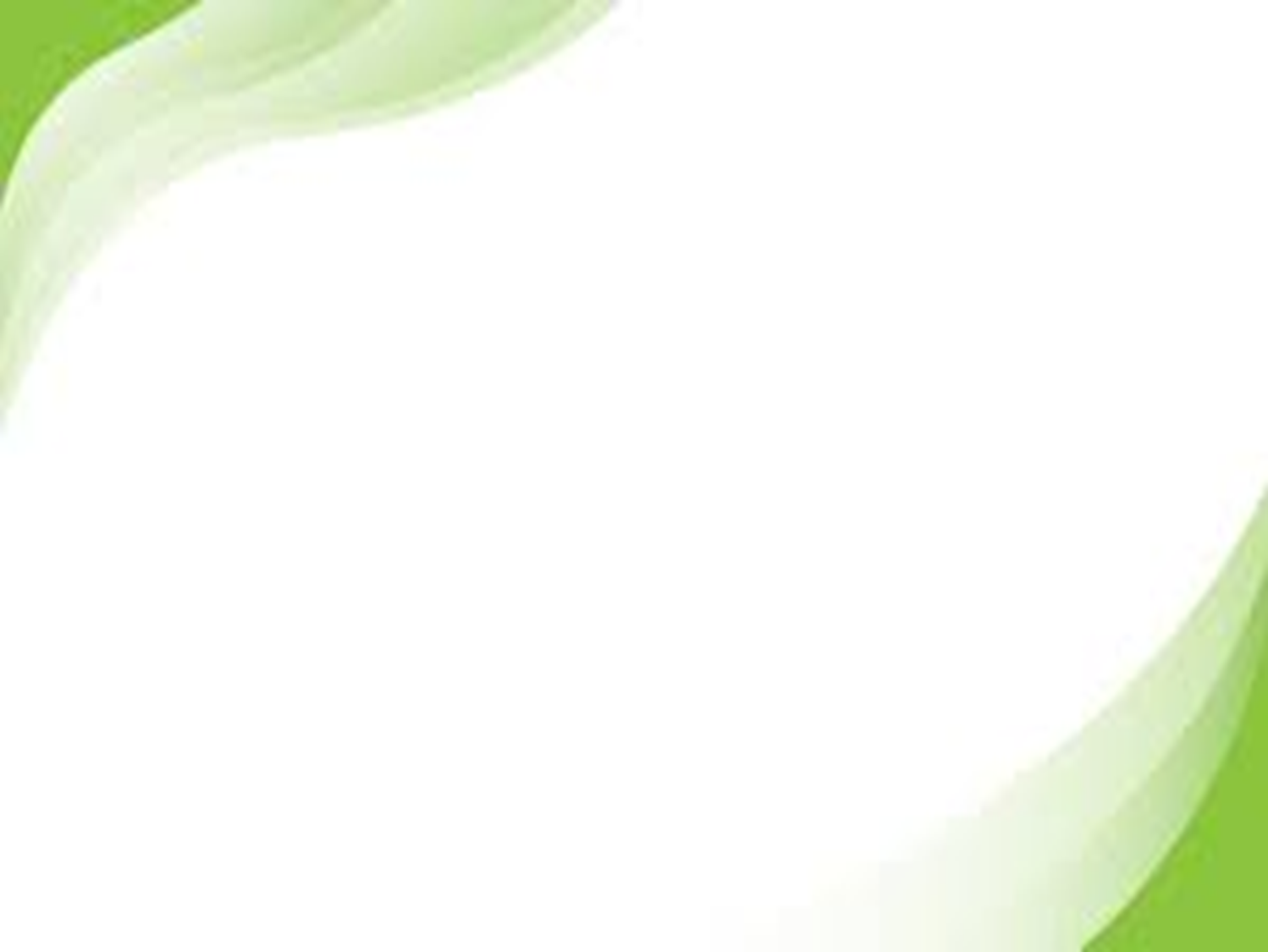 Leaning on God
Matthew 6:25-33 do not worry 
Philippians 4:6-7 do not be anxious about anything
Psalm 142:4-5 you are my refuge 
Matthew 10:29-31 are you not of more value
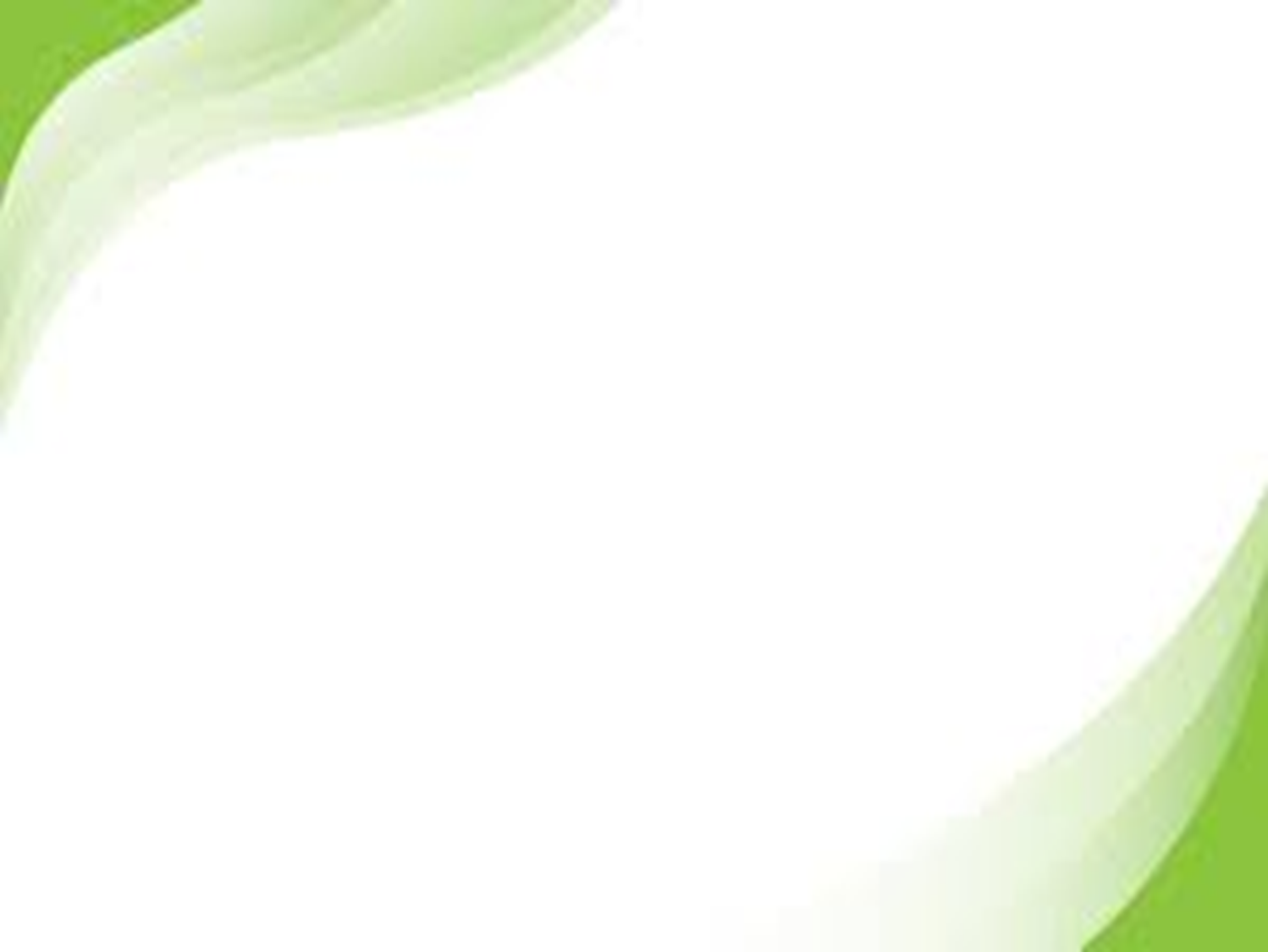 Being Watchful
1 Peter 5:8 the devil walks about 
1 Thessalonians 5:6 let us not sleep
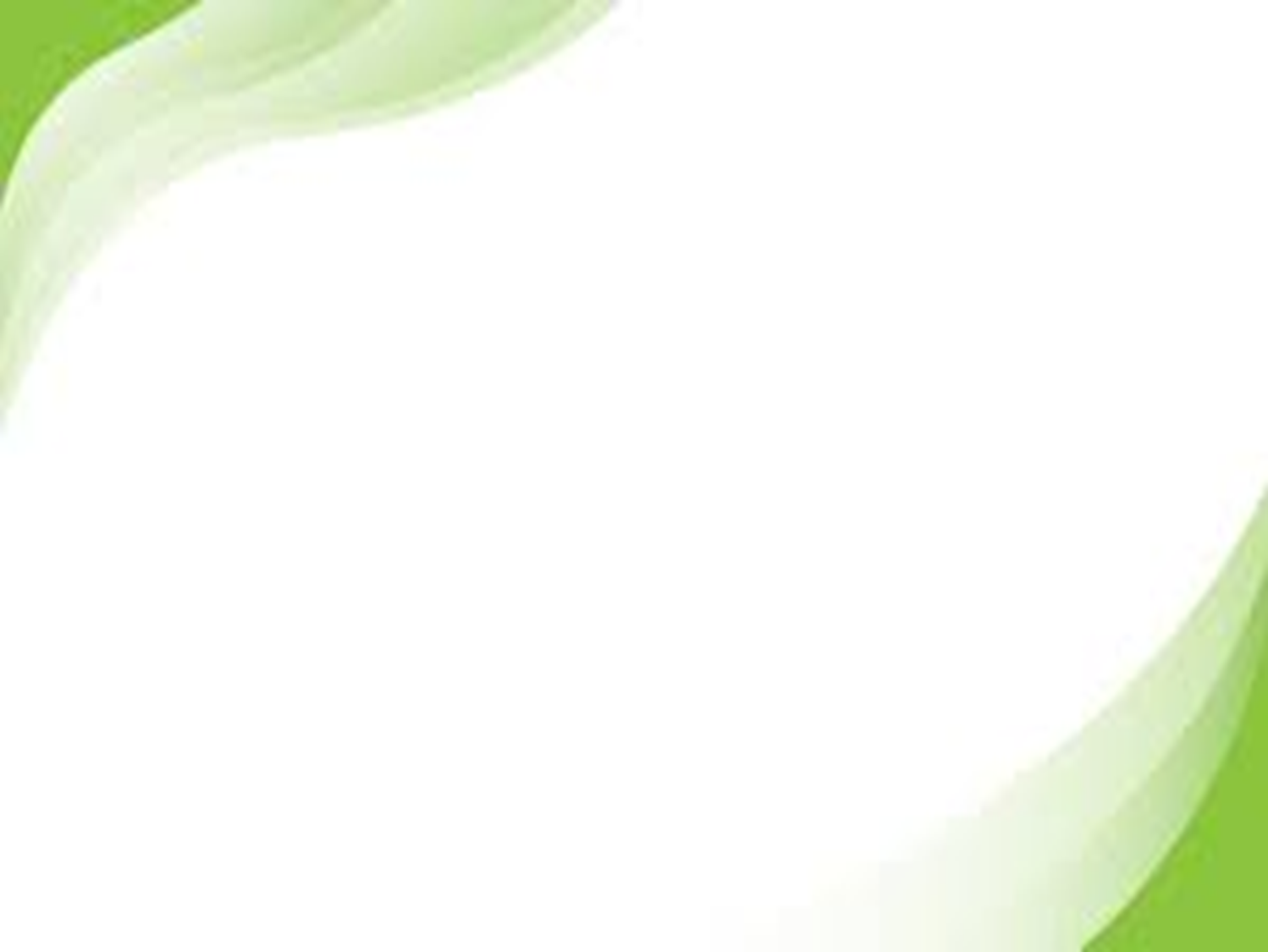 Resist the Devil
1 Peter 5:9 resist him 
James 4:7 he will flee from you 
1 Corinthians 10:13 there is an escape